Pursuing Wellness:  Recognizing Distress & Impairment
February 10, 2016

Allison Hallman, M.Ed.
Clinical Coordinator
Physician and Professionals Health Program 
Ontario Medical Association
The Professionals Health Program  Who We Are
The PHP is a confidential  service that provides support and referrals to physicians, veterinarians, residents and medical students and their family members
 You can remain anonymous and still receive services.
PHP Services:
Information and Advice
Intervention Services
Assessment
Referral for Treatment
Case Management, Monitoring
Advocacy
Family Support
Education and Prevention
New Cases By Problem Type 2007 to Current
Objectives
Understand how health professional students are vulnerable 
Learn to increase self-awareness of personal functioning 
Learn to identify and respond to distress in your colleagues
Invincible?
Stress...
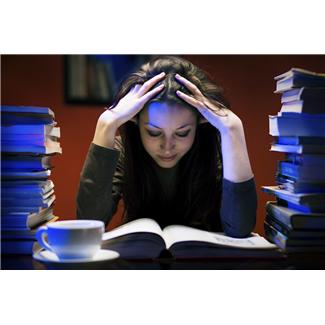 Stress becomes a problem when
There is too much
When it lasts too long
When it comes too often
Perception of low choice/control
[Speaker Notes: When we feel that we have little control over it]
Top Ten Stressors For Medical Trainees
1.  Insufficient sleep
2.  Fear of failure in training program
3.  Death of patients
4.  Fear of error in diagnosis and treatment
5.  Large patient loads and long hours of work
6.  Too much “scut” work
7.  Social isolation
8.  Inadequate sexual activity
9.  Peer competition
10. High debt load
[Speaker Notes: What are some of the stressors that you’re facing?
Dr. Allan Peterkin (toronto Psychiatrist)  “Staying Human During Residency Training”
How many of you can relate to one or more items on this list?]
Attributes in MDs that serve us well professionally (Michael Myers)
Control
Perfectionism
Competitiveness
Dedication
Perennial caretaker
Emotional remoteness
Attributes in MDs that are liabilities in marriage (Ellis and Inbody, 1988)
Control
Perfectionism
Competitiveness
Dedication
Perennial caretaker
Emotional remoteness
Consequences of chronic stress
Psychological:
Negative thoughts
Dysphoria
Ruminations….worrying
Anxieties
Panic
Depression
Substance use problems
Suicidal thoughts
Physical:
Weight gain
Diabetes
Cardiac disease
Memory problems
Headaches
GI complaints
Immune problems
more…
[Speaker Notes: What we do know about stress – there are physical, psychological, and behavioural consequences.  On a physical level, stress leads to elevated cortisol levels – leads to probs with glucose metab (essential a pre-diabetic weight); impact on cardiovascular system, hypertension; loss of memory – short term encoding, adverse effect on immune function (which leads to all sorts of physical problems)]
Prolonged stress can lead to…
Overwhelming capacity 
 Or increase in less than helpful behaviours
 Syndromes:
    - Burnout
    - Compassion fatigue  (decreased empathy, increased symptoms)
[Speaker Notes: The effects of stress are cumulative and over time it overwhelms our own capacity to deal with stress in a healthy way.
This leads to a decrease in healthy behaviours and an increase in unhealthy behaviours.
Can eventually lead to burnout and compassion fatigue.]
And More
For those who are vulnerable:
 Mood disorders
 Anxiety disorders
 Substance use disorders
 Suicide
When You Identify a Problem For  Yourself or Colleague
When you identify a problem for  yourself or colleague
[Speaker Notes: When you identify a problem for  yourself or colleague]
Difficulties Vets Face
angry   	ANXIOUS   boundary violations 	depressed   	disillusioned   	discouraged 
exhaustion and burnout   
financial problems 	Isolated   		marital and 						family stress 
intimate-partner-abuse 		mood disorders resentful 	substance abuse and dependence 		suicide
workplace disruption
According to a 2014 survey of American Veterinarians
6.8% of male and 10.9% of female veterinarians who responded had serious psychological distress, compared to 3.5% of male and 4.4% of female adult Americans
24.5% of male and 36.7% of female respondents experienced depressive episodes since graduating from veterinary school
14.4% of male and 19.1% of female respondents had suicidal thoughts
1.1% of male and 1.4% of female respondents reported they had attempted suicide
We know from Physician Health that…
Significant Risk of Substance Use Disorders and Psychiatric Disorders
But shame, stigma contribute to late presentation
Increased vulnerability at times of increased stress
Risk factors
One survey indicated 32% of first year vet students showed symptoms of depression (compared to 23% of human medical students)
75% of the vet students were women (women were twice as likely to suffer from depression)
Factors contributing to high rates of mental illness and suicide in vets
Heavy workload
Poor work-life balance
Familiarity with euthanasia
Access to drugs for euthanasia
Impairment:
“An impaired physician is one who is unable to practice medicine with reasonable skill and safety to patients because of physical or mental illness, including deterioration through the aging process, characterologic or psychiatric difficulties or excessive use of alcohol or other drugs.”
[Speaker Notes: Reference???]
Illness vs Impairment
Impairment term used in regulatory/legal context
Impairment is the inability to safely practice medicine due to the severity of an illness and its symptoms
Can be impaired – treated and then not impaired
Illness or being sick does not automatically mean impaired
Mild
Moderate
Severe
Spectrum of Substance Use / Abuse
No problem
Use-related
problem
Substance Use
Disorder (SUD)
Zero use
Low risk Use
Misuse
adapted from
Ray Baker MD
DSM 5 Diagnostic Criteria
11 criteria in 4 groupings (2-3=mild, 4-5=moderate, 6+=severe)
Impaired Control
Inability to quit or cut down, using more than intended, time spent, craving
Social (functional) Impairment
School, work, home obligations not met
Social and relationship problems
Social, occupational, recreational activities abandoned
Risky Use (using despite)
Hazardous situations
Physical or mental illness / psychological problems
Pharmacological (Physiological)
Tolerance and withdrawal
Heavy episodic alcohol use
Heavy episodic alcohol use 
Dentists 15.9%
Nurses 8.5%
Pharmacists 12%
Physicians 7.7% (4.5% female Drs.)

Virtually all stated they did not define themselves as heavy or problem drinker

Kenna and Wood 2005
Mental Health Disorders - Ontario
Approximately 8% of adults will experience major depression at some time in their lives.
Postpartum depression - approximately 13%
Anxiety disorders affect 12% of the population, causing mild to severe impairment
10 % will experience post traumatic stress
Approximately 3% of women will be affected by an eating disorder during their lifetime
Recognizing Impairment
The key to recognition is knowing the performance baseline from which a person normally functions
“Early” Signs:
Increased expression of negative thoughts, feelings, attitudes 
Increased somatic complaints, illness and fatigue
Withdrawal from friends and family
Family tension, conflict, infidelity
Less well dressed and groomed
Declining reliability
Emergence of unhealthy coping behaviours
More time at work
Later Signs:
Angry outbursts at work
Patient and staff complaints
Professional withdrawal
Cancelled clinics and increased absenteeism
Deterioration of clinical skills
Decline in school / residency performance
Drug diversion
Alcohol on the breath at work
Family violence, separation and divorce
End Stage “Too Late” Signs:
Appearance of chronic illness
Therapeutic error or mishap
Extreme personal isolation
Intoxication at work
Suicidal gesturing or 
Suicide
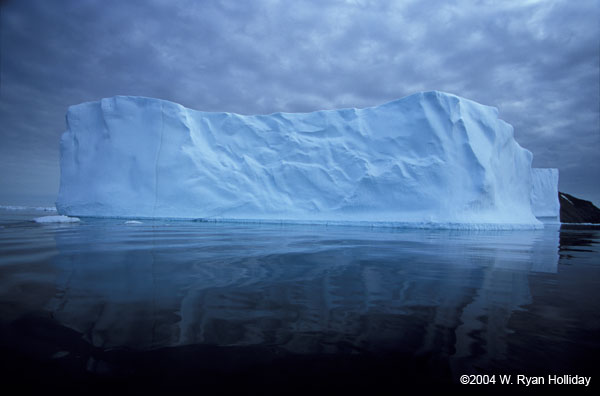 The Tip of the Iceberg
Usually the workplace is the last place where distress and impairment shows … so even minor persistent changes in  behaviour should be taken seriously
What Can You Do?
Know Yourself
[Speaker Notes: Self awareness is one of our most valuable tools in preventing burnout!!!  Is the image I am portraying to the outside world indicative of what’s really going on for you?]
The Superhero Myth!
“I Can Do It – No Problem!”
Sleep Deprivation
Skipping Meals
Insufficient Exercise
Social Isolation
Insufficient Leisure Pursuits
Lack of Spiritual Development
Self-Care Checklist
How is your …
Physical
 Emotional
 Social
 Spiritual
…health?
[Speaker Notes: Check-in with yourself. You are the only one who can answer the question “how am I doing?”]
Barriers to Self-Care
Workload
Time (guilt)
Ability to delay gratification
Circumstances: schedule, long hours
Training to put others first
The Physician Personality
[Speaker Notes: Lee Lipsenthal: Finding Balance in a Medical Life, pg. 29. Personality traits of those attracted to medicine: intelligent, caring, inquisitive, and sensitive.  Also competitive, obsessive, perfectionistic, compulsive, Type A. These characteristics are helpful in many ways and helped them get to medical school. But….this can lead to difficulty setting boundaries, overworking, inflexible, intolerant of errors, self-denying, controlling.
Burnout leads to consequences…..]
… There Isn’t Enough Time!
[Speaker Notes: This slide shows a physician who is encountering barriers in taking care of his physical health.]
Barriers to Asking for Help:
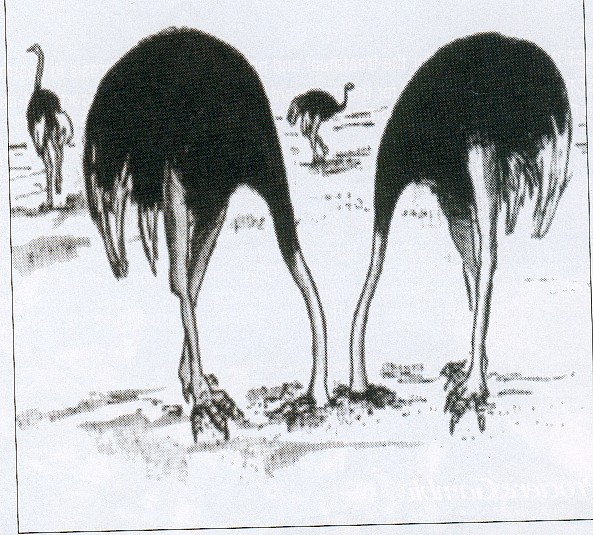 Denial
Confidentiality concerns
Inability to use the health care system
Lack of knowledge
Absence of hope
Insurance discrimination
Fear, shame, stigma
“To know and not do is in fact not to know” 
(Guru Neem Karili Boba)
Supporting a Colleague?
Peer support in the workplace
Healthy
Reacting
Injured
Ill
Social
Social
Social
Social
Clinical
Clinical
Clinical
Clinical
Adaptive coping
Mild and reversible distress or functional impairment
More severe, persistent injury or impairment
Clinical illnesses and disorders requiring concentrated medical care
Grenier, MHI Consulting, 2012
[Speaker Notes: From 2012 ICPH Keynote, retired military officer.  Promotes concept of social support being vital in the workplace.  I would connect both types of support in this message: that is, even when more seriously ill or distressed, clinical intervention is not likely without social support as well.]
Bystander
“A person who does not become actively involved when someone else requires help.”

                             Petruska Clarkson
                             The Bystander
[Speaker Notes: We need to confront our reluctance to get involved and help one another.  This introduces the concept of intervention.  Given that it is all but impossible for a substance dependent doc to ask for help on their own, learning to recognize a colleague in distress and overcome one’s internal reluctance to respond is probably the most important task / message in this presentation.]
Bystanding slogans:
“It’s none of my business.”
“I don’t have enough information.”
“What if I’m wrong?”
“I don’t want to get burned again.”
“There’s nothing I can do to help.”
“They did this to themselves and they have to ask for help.”
“What if I hurt them?”
“What if they hurt me?”
[Speaker Notes: I usually show the heading and explain that these slogans are the kinds of thoughts, attitudes and beliefs colleagues have that prevent taking action.  Before I show the bullet points, I ask audience members to shout out some examples.  After I offer one, usually the first one, they have no trouble coming up with most of the rest, and often others.  Then I show the bullets and comment on why they are flawed as outlined below.

“None of my business”: avoids personal responsibility
Antithesis: yes it is – we need each other in healthy community

“I don’t have information”: I don’t or won’t trust my own judgment, my visceral empathy
Antithesis: trust your gut; sufficient info to make a firm diagnosis is not needed; get more info if necessary

“What if I’m wrong?”: No need to make a firm diagnosis
Antithesis: you’re not wrong…there is something wrong

“I don’t want to get burned again.”: previous effort not effective? Was it skilled? Genuine? Self concern transcending other concern
Antithesis: can build on earlier attempts.

“There’s nothing I can do to help.”: I don’t have power.  I give responsibility to others. Not helping makes a problem worse.
Antithesis: who can say how much impact you have.  Join with others. Efforts might be additive.

“They brought this on themselves…”: Myth of needing to bottom out.  Myth of intentionality.
Antithesis: they are ill and unable to help themselves.  We have respsibility too.

“What if I hurt them?”: Myth of committing “professional homicide”
Antithesis: you are saving them and system will support recovery.

“What if they hurt me?”: Fear of retribution
Antithesis: good faith effort seldom punished.  Lawsuits rare.  Gratitude more common.]
Where to Seek Advice
Legal
Hospital or Clinic Policy 
Regulatory authorities (CVO)
Professional Association (OVMA)
EAP
Professionals Health Program
Response-ability
Notice
Interpret
Assume personal responsibility
Choose a form of assistance
Act
Supporting a colleague
Reflect your observations and concerns
Ask how they are feeling
Offer time to talk
Offer time to spend together quietly
Offer helping resources
Facilitate use of helping resources
Follow up
[Speaker Notes: As a first response, this is a collegial, caring, thing to do.  Even if rebuffed, this is still worth a try at the first sign of distress in a colleague.  This is a hallmark of a healthy medical community where one colleague feels safe in reaching out to another.
Helping  resources include student services, PAIRO hotline, PHP, others]
Intervention:
“Sometimes it’s not so much seeing the light as feeling the heat.”

                         Unknown
[Speaker Notes: But even in healthy community, informal, collegial offers of help might be rejected.  So we need a process to confront a doc when we have reason to be concerned.]
Intervention
seek advice first
positive and motivational
documented evidence
planned and rehearsed
assessment pre-arranged
caring and compassionate
consequences clear
[Speaker Notes: I describe how we prepare and carry out an intervention.  Much of the time this is done by colleagues of the doc, guided by us.  This can be a career and life saving event.  I remind an audience of students that the right individuals (respected, in authority and leadership positions) must be chosen and prepared to do this, at the right time and place.
My own story involves three attempts at intervention, with elements of all of the above except the last point, until finally I called for help only because of the last point!]
There are no wrong reasons to call!
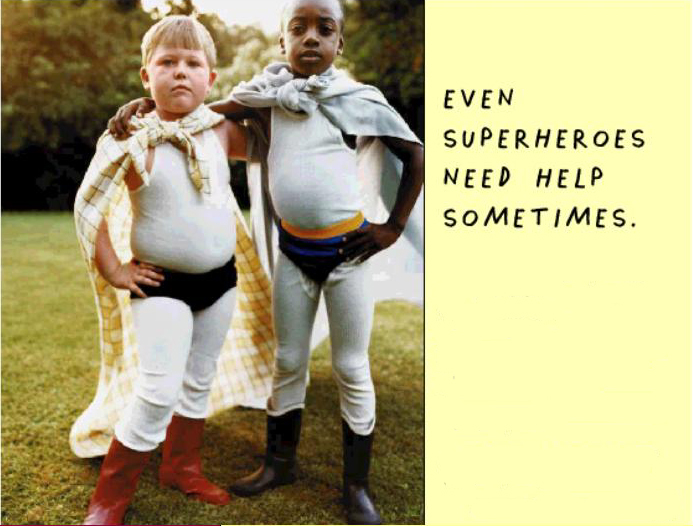 Professionals 
Health Program
800-851-6606
http://php.oma.org
allison.hallman@oma.org